Project: IEEE P802.15 Working Group for Wireless Personal Area Networks (WPANs)

Submission Title: PHY Layer Comment Resolution 
Date Submitted: 17. May 2010
Source: [Jaeseung Son, Taehan Bae,Sridhar Rajagopal, Ying Li, Atsuya Yokoi, E.T. Won]	
Contact: 	
Voice: 	
E-Mail: js1007.son@samsung.com
Re: 	
Abstract:
Purpose:	 addresses comments pending on input from Samsung for comment resolution
Notice:	This document has been prepared to assist the IEEE P802.15.  It is offered as a basis for discussion and is not binding on the contributing individual(s) or organization(s). The material in this document is subject to change in form and content after further study. The contributor(s) reserve(s) the right to add, amend or withdraw material contained herein.
Release:	The contributor acknowledges and accepts that this contribution becomes the property of IEEE and may be made publicly available by P802.15.
Slide 1
Euntae Won
Samsung Comment Resolution xx May, 2010
MAC layer Technical comment
CID 1125
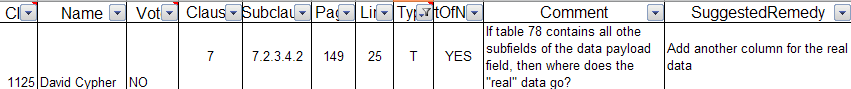 Agree
We need to fix it
Slide 4
CID 1162
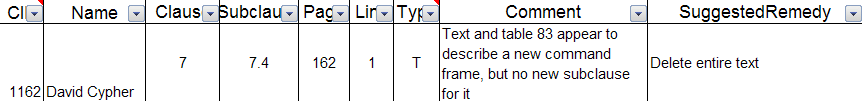 Make a clause 7.3.18 for new command.
Slide 5
CID 1190
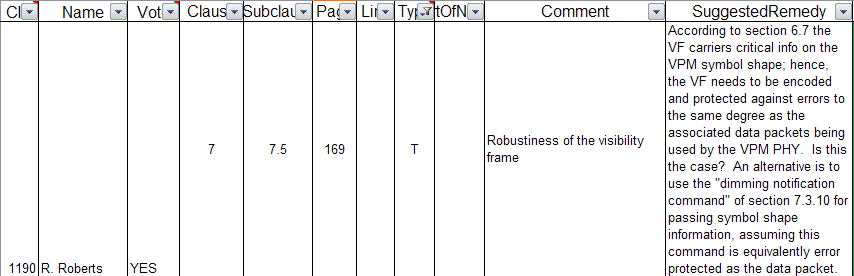 VF contains dimming percentage information. It needs to be protected.  the dimming pattern does not need to be protected.
Slide 6
CID 1228
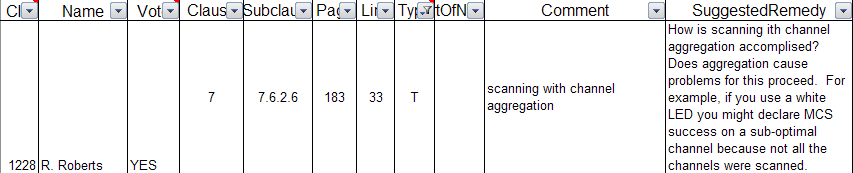 Rick misunderstands about channel aggregation.
Slide 7
CID 1232
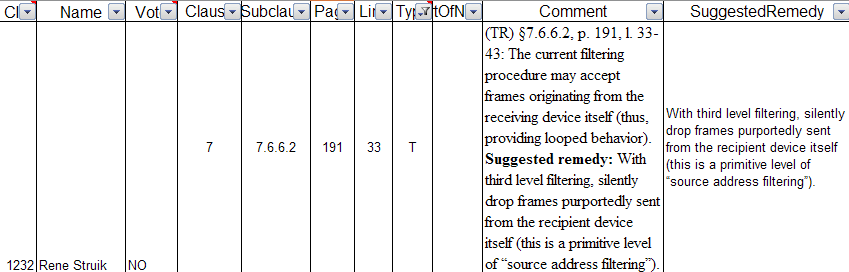 Rick misunderstands about channel aggregation.
Slide 8
CID 1233
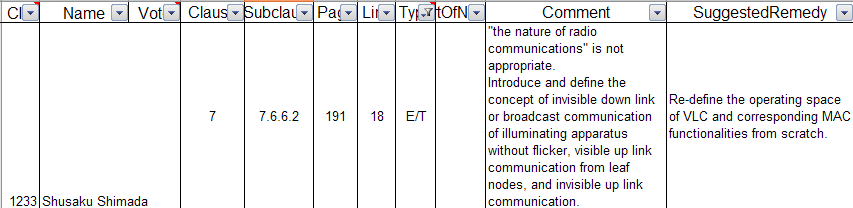 We can not understand.
Slide 9
CID 1247
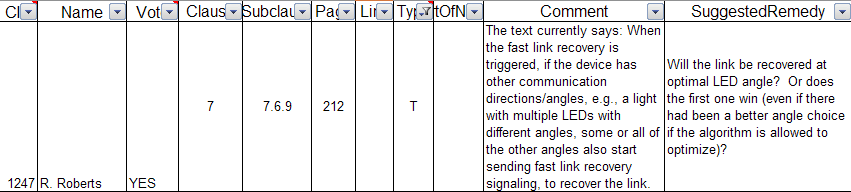 We think the algorithm of how to choose an optimal angle or whether the first one would win, is implementation issue. We may not need to restrict it in the standards.
Slide 10
CID 1282
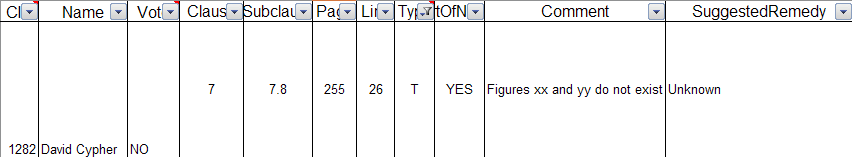 CSK does not have to do that.
Slide 11
CID 1294
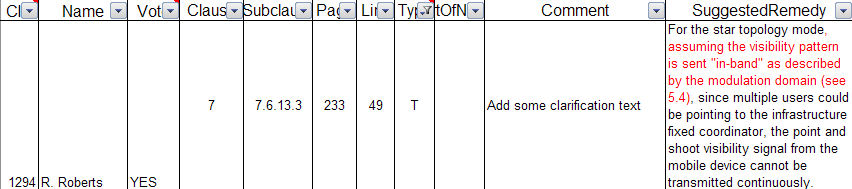 We need the committee modified text.
Slide 12
CID 1309,1310,1311
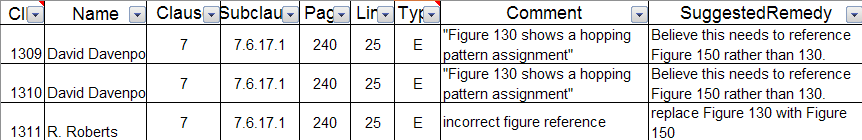 There are two subclause which has same contents
Delete subclause 7.6.16 and 7.6.17
Slide 13
CID 1334
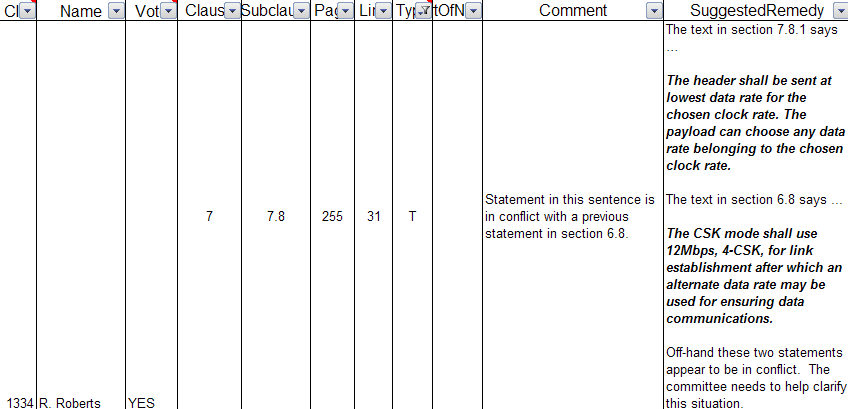 CSK does not have to do that.
Slide 14
CID 1336
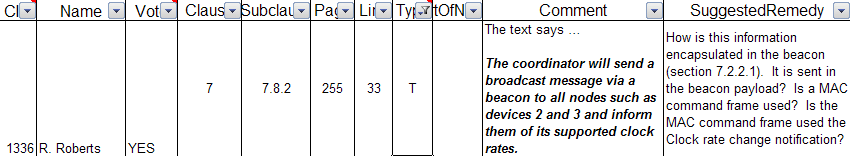 We need to update about it.
Slide 15
CID 1338
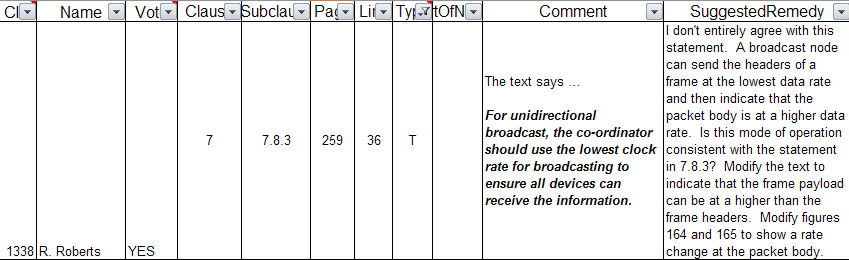 Rick misunderstands about channel aggregation.
Slide 16